Public Meeting onProposed Development Applications for:Millford Development Ltd.55 Eagle Street, Newmarket, ONMonday, February 27, 2012
Planning Justification Report:
Peter E. AllenPresidentPeter E. Allen and Associates 
Planning Consultants
Architecture & Urban Design:
John de ValencePartner PDA Architects
INTRODUCTION
Proposed 
Residential Development
55 Eagle Street, Newmarket ON
Planning Justification Report
 Natural Heritage Information
 Landscape Master Plan
 Stage 1 Archaeological Assessment
 Soil Investigation Report
 Phase 1 and Phase II Environmental Site Assessment
 Hydrogeological Study
 Traffic Impact Study
 Functional Servicing and Stormwater Management Report
 Shadow Impact Study 
 Preliminary Environmental Noise Report
 Site Lighting Calculations
SUPPORTING RESEARCH & REPORTS
Proposed 
Residential Development
55 Eagle Street, Newmarket ON
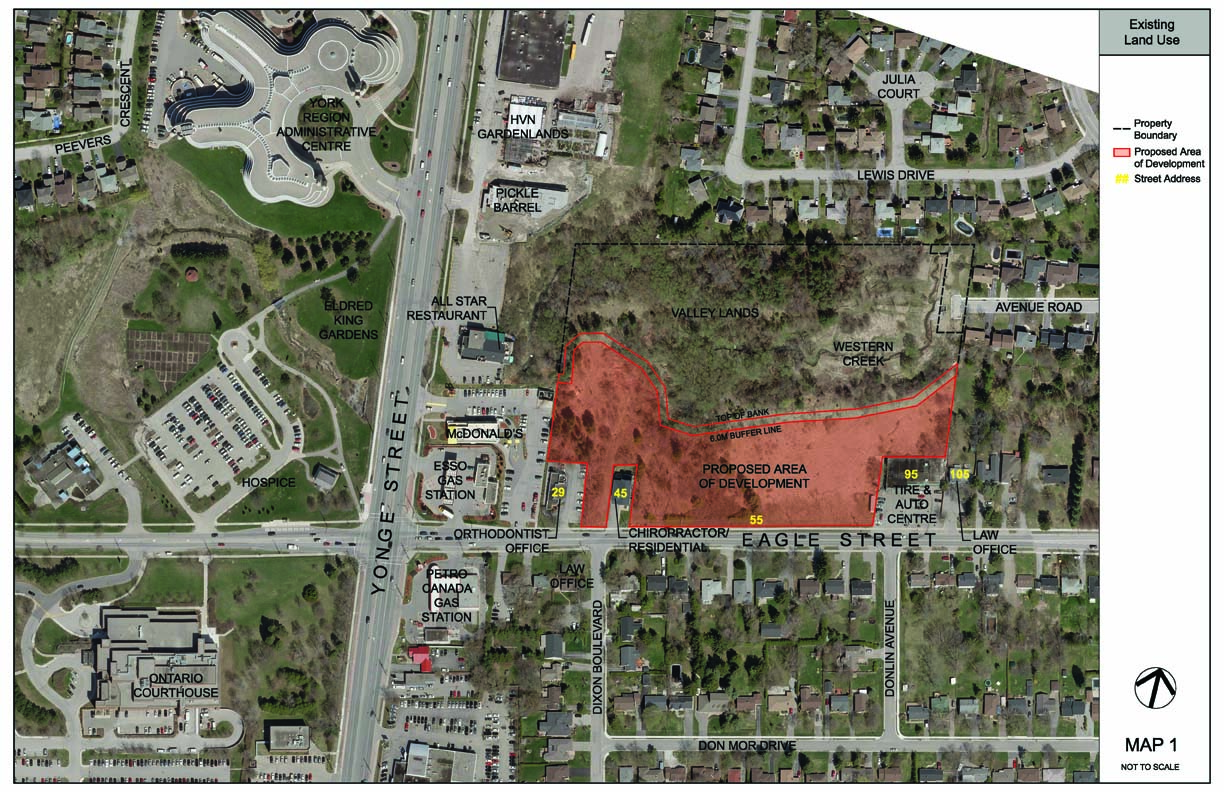 EXISTING LAND USE
Proposed 
Residential Development
55 Eagle Street, Newmarket ON
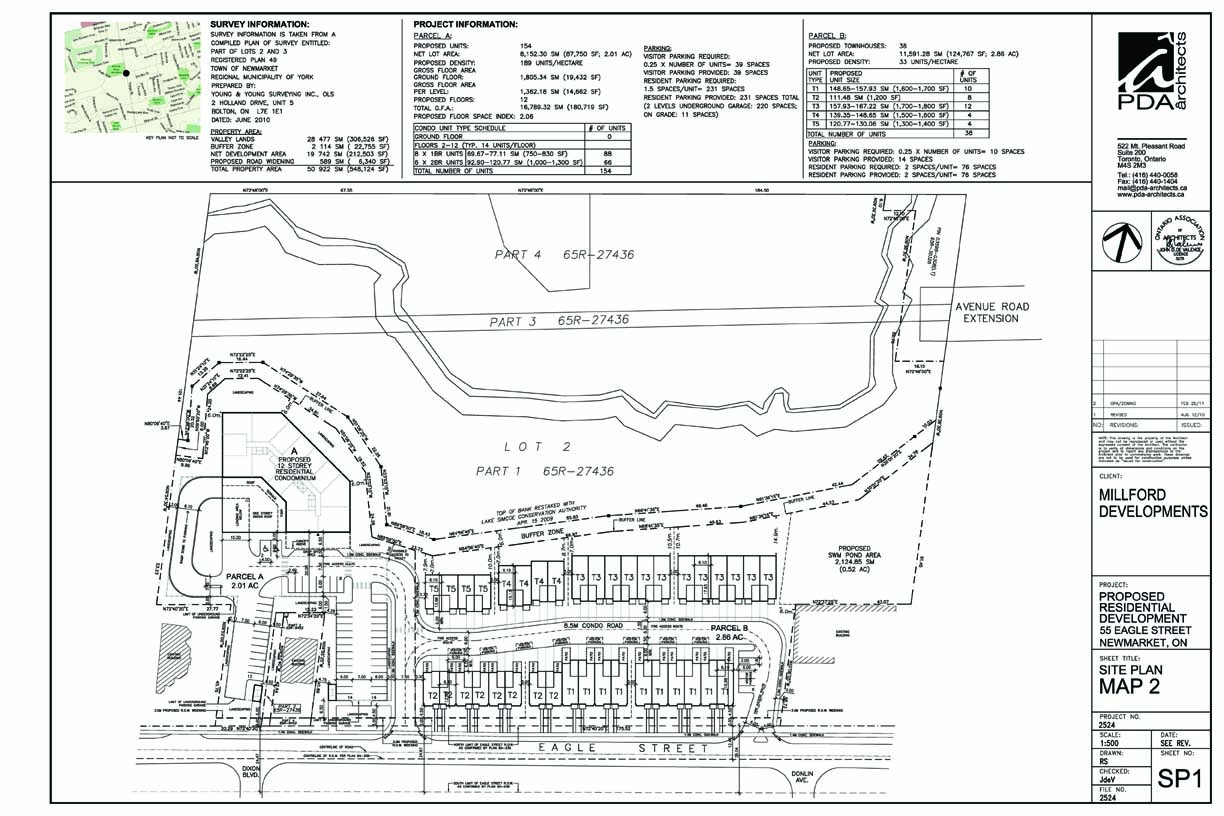 PROPOSED SITE PLAN
Proposed 
Residential Development
55 Eagle Street, Newmarket ON
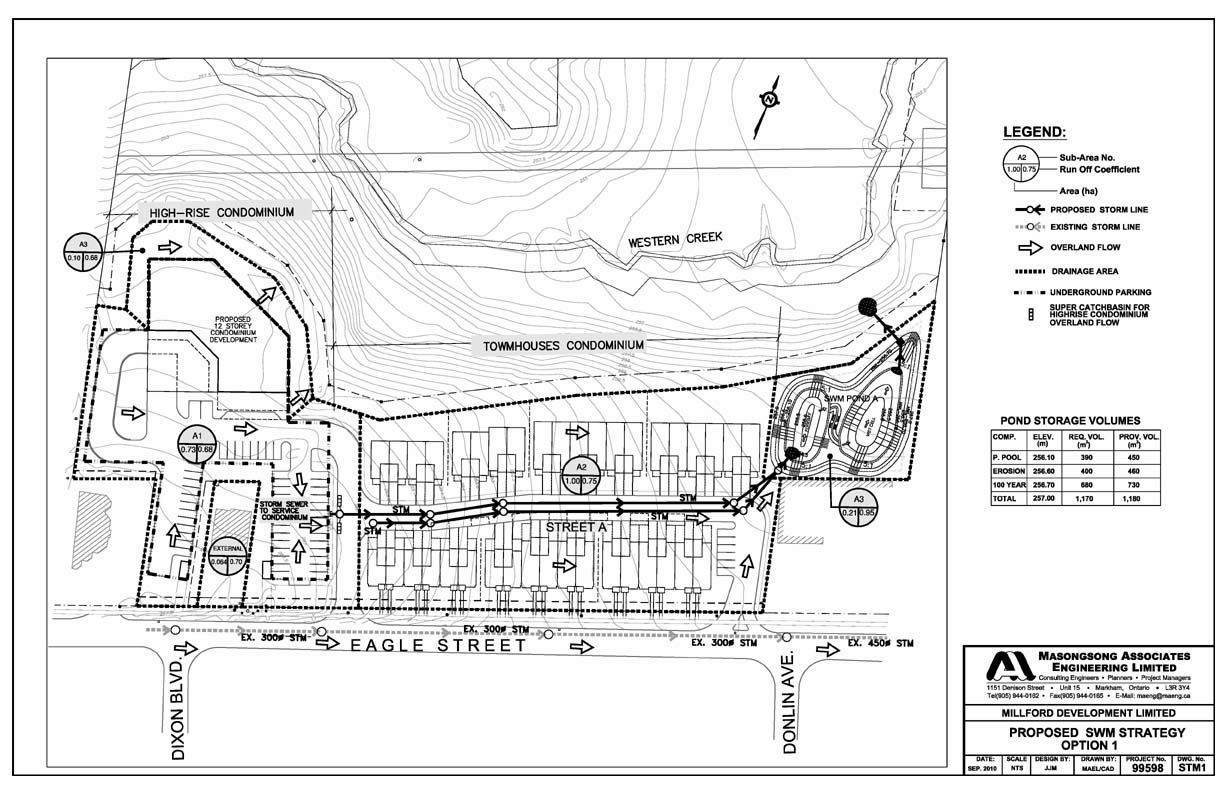 PROPOSED SWM STRATEGY
Proposed 
Residential Development
55 Eagle Street, Newmarket ON
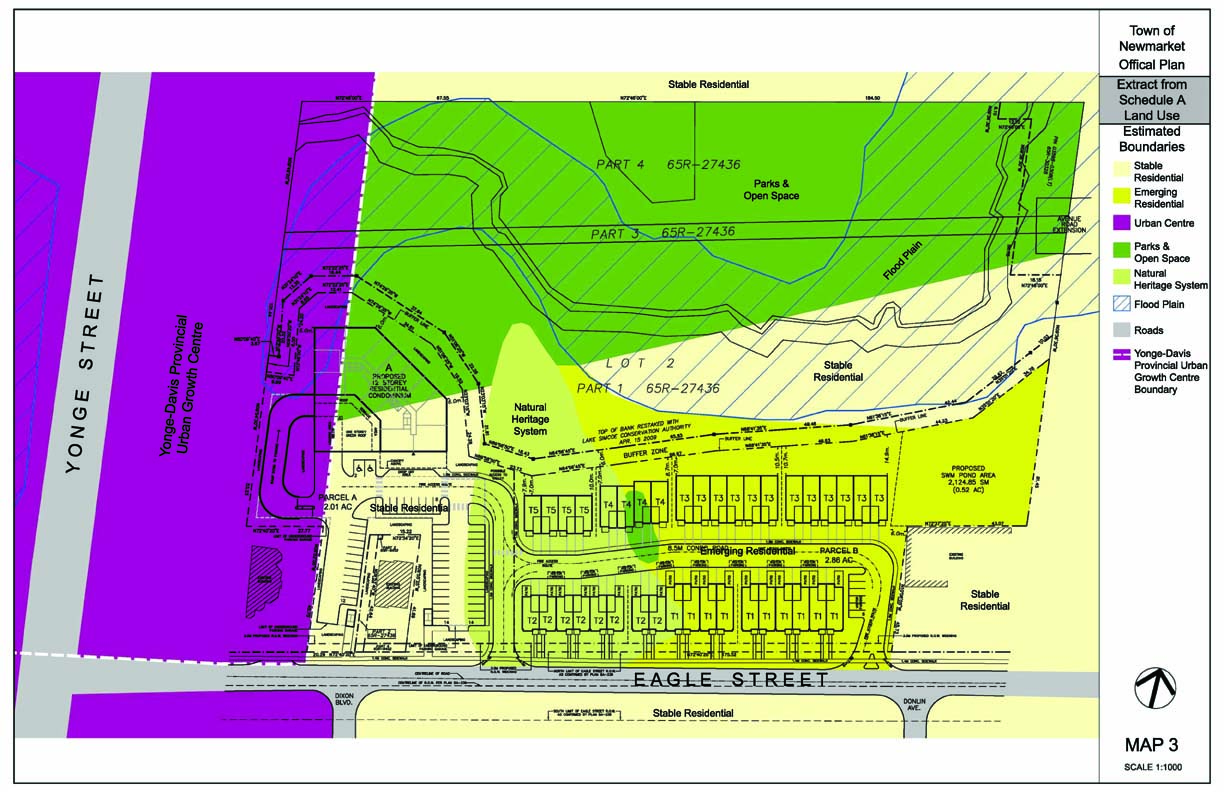 MAP 3
Proposed 
Residential Development
55 Eagle Street, Newmarket ON
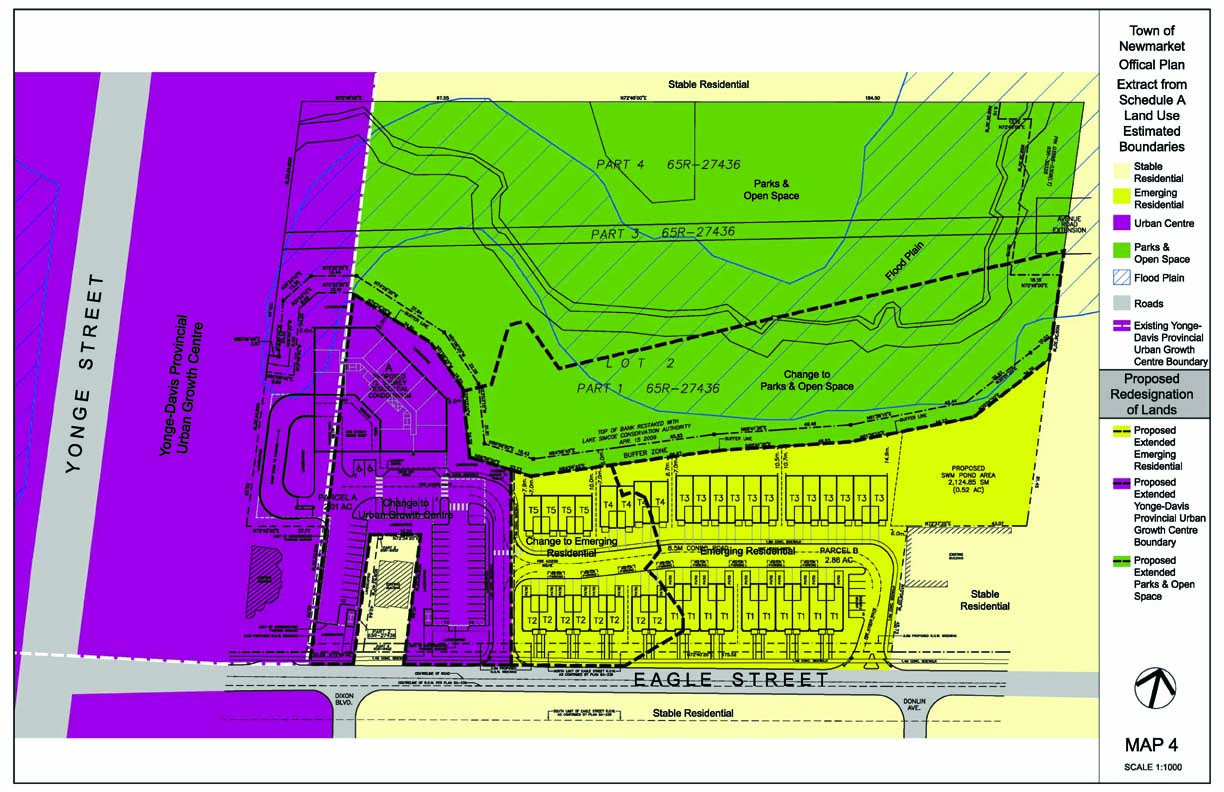 MAP 4
Proposed 
Residential Development
55 Eagle Street, Newmarket ON
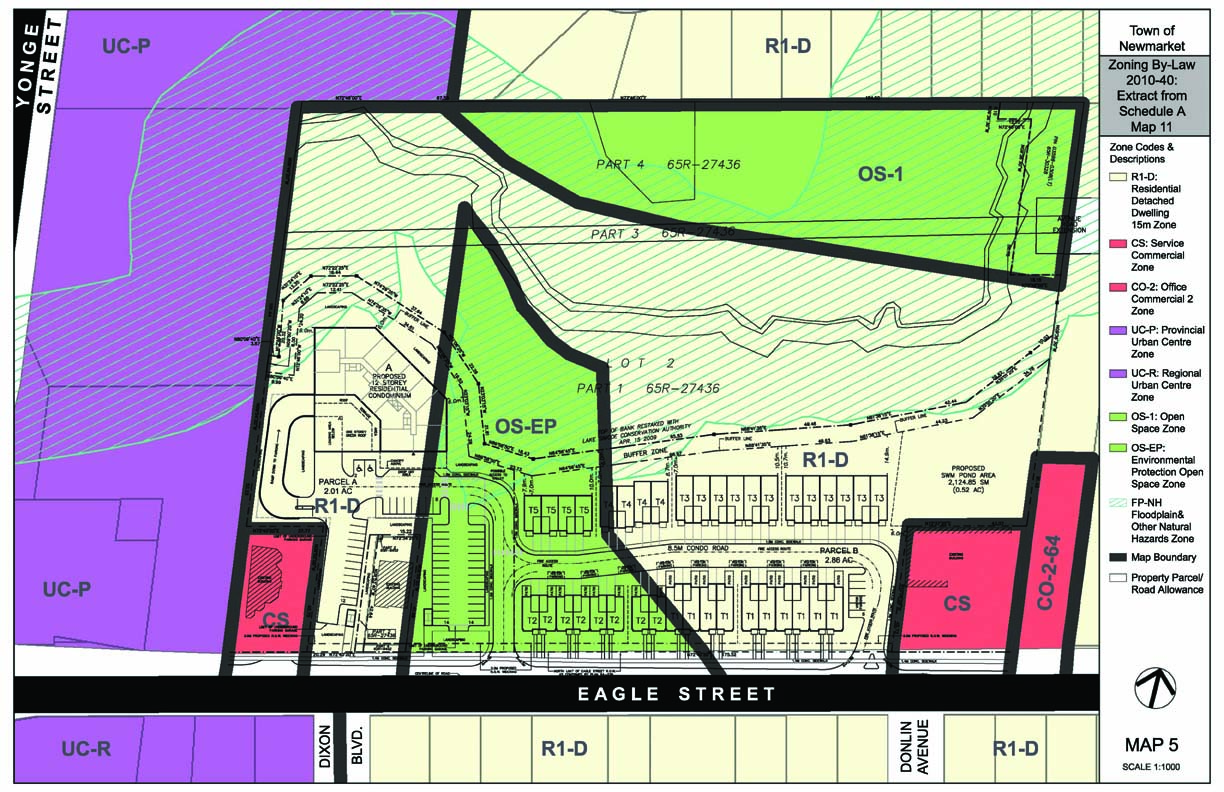 EXISTING ZONING
Proposed 
Residential Development
55 Eagle Street, Newmarket ON
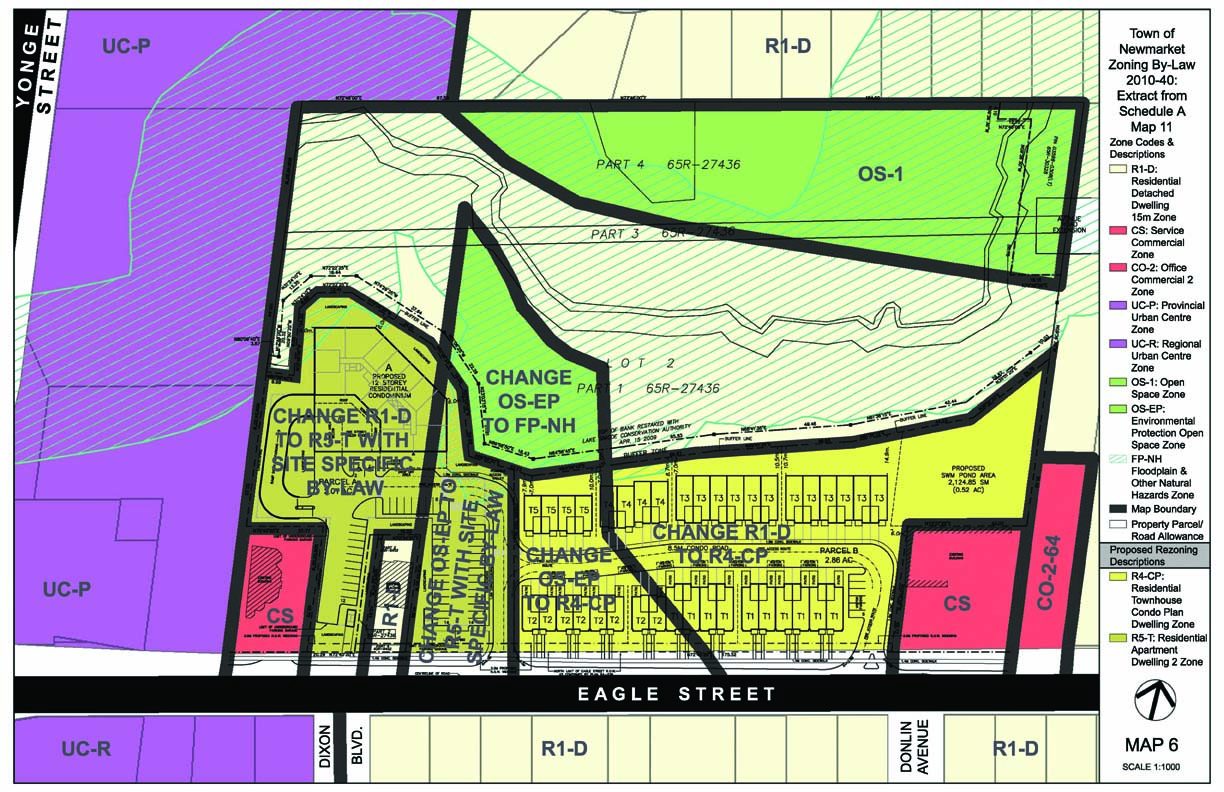 PROPOSED ZONING
Proposed 
Residential Development
55 Eagle Street, Newmarket ON
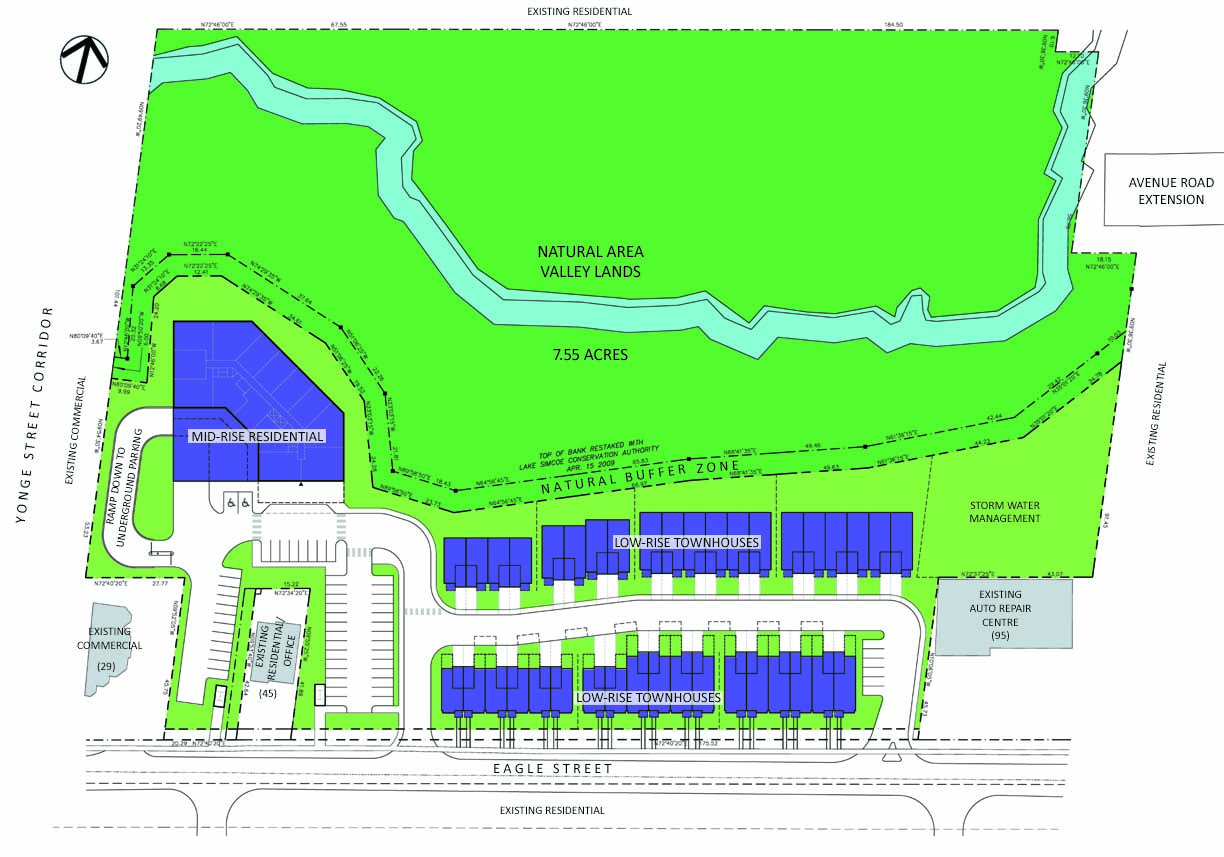 DEVELOPMENT CONCEPT
Proposed 
Residential Development
55 Eagle Street, Newmarket ON
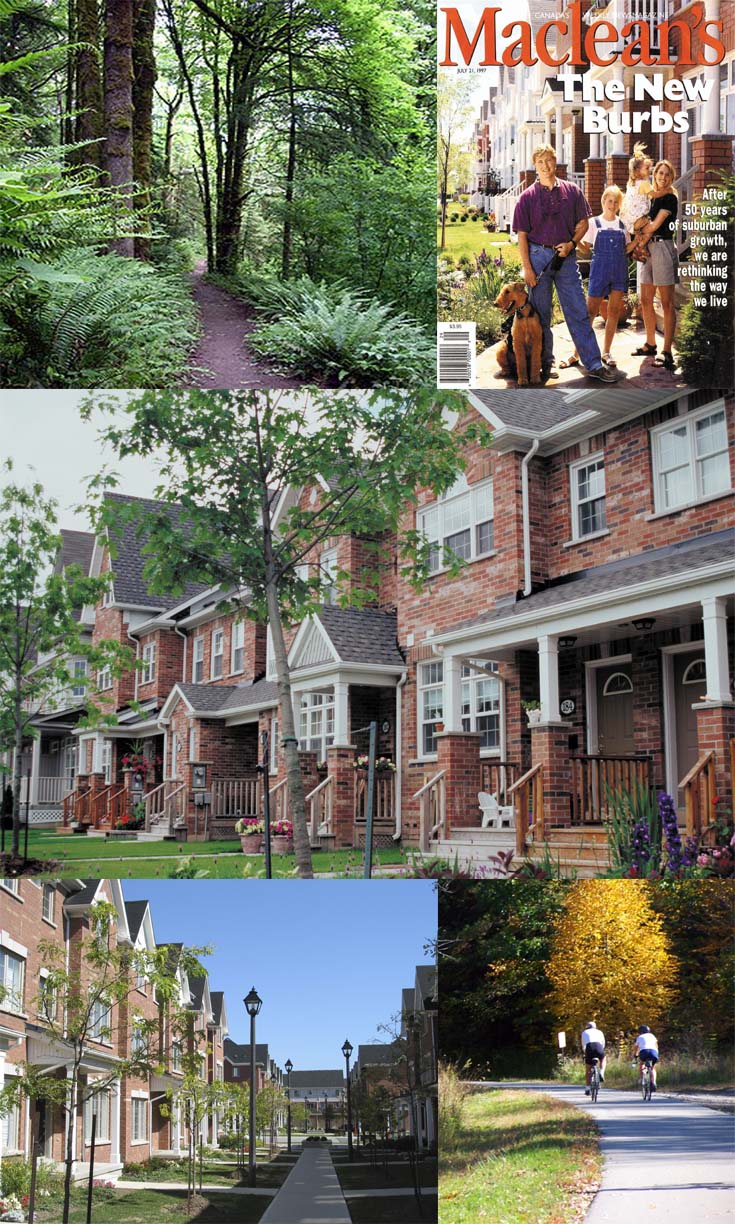 Context Sensitive Design Approach
 Responsive to Natural Environment in Valley
 Compatible with Adjacent Neighbourhood
 Responsive to Planning Objectives of the Yonge Street Corridor
High Quality Urban Design
 Streetscape with Porches and Bay Windows to integrate with Existing Neighbourhood
 Internal Roadway System
 Pedestrian/Bicycle Connectivity to new development and Valley
URBAN DESIGN CONCEPT
Attractive, Liveable Community
 Natural Area in Valley with Walking and Bicycle Trails
 Sustainable Design Principles
 Safe Community Design Principles
Proposed 
Residential Development
55 Eagle Street, Newmarket ON
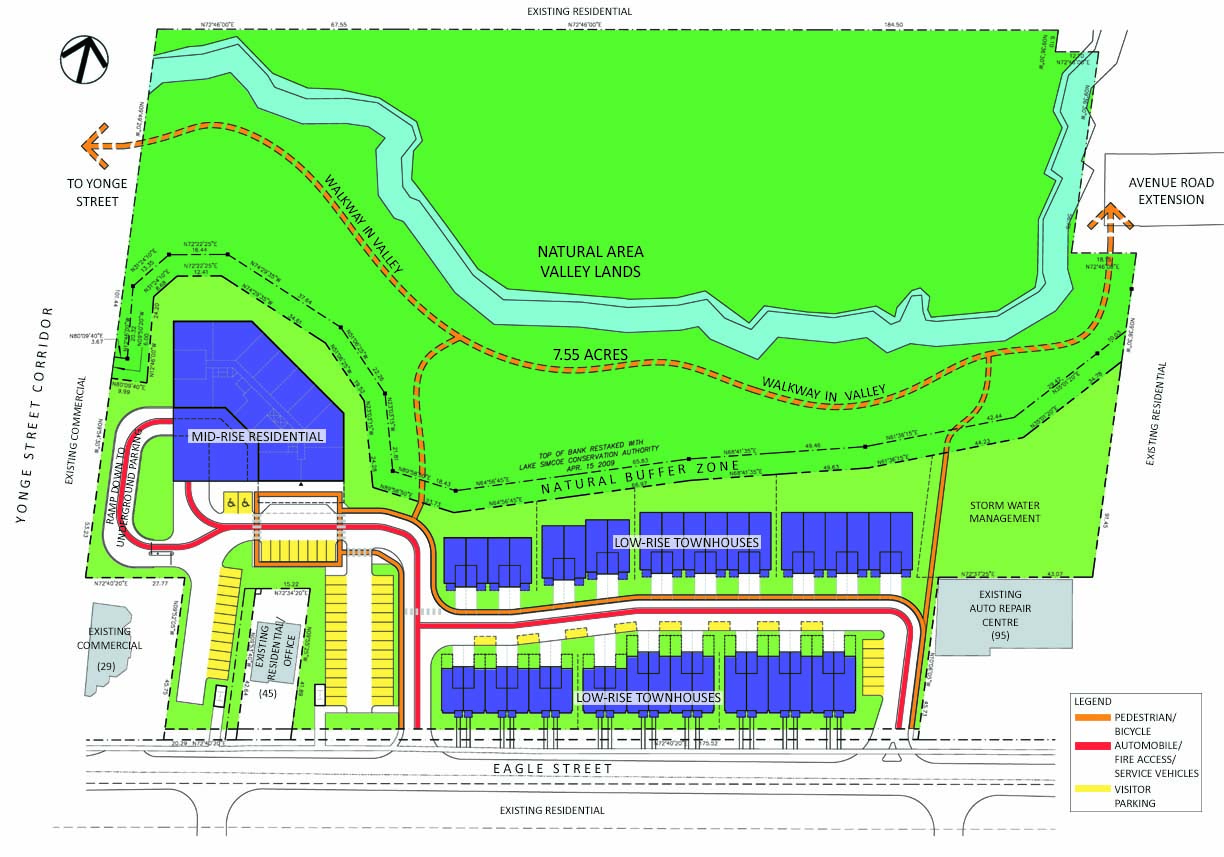 MOVEMENT SYSTEMS
Proposed 
Residential Development
55 Eagle Street, Newmarket ON
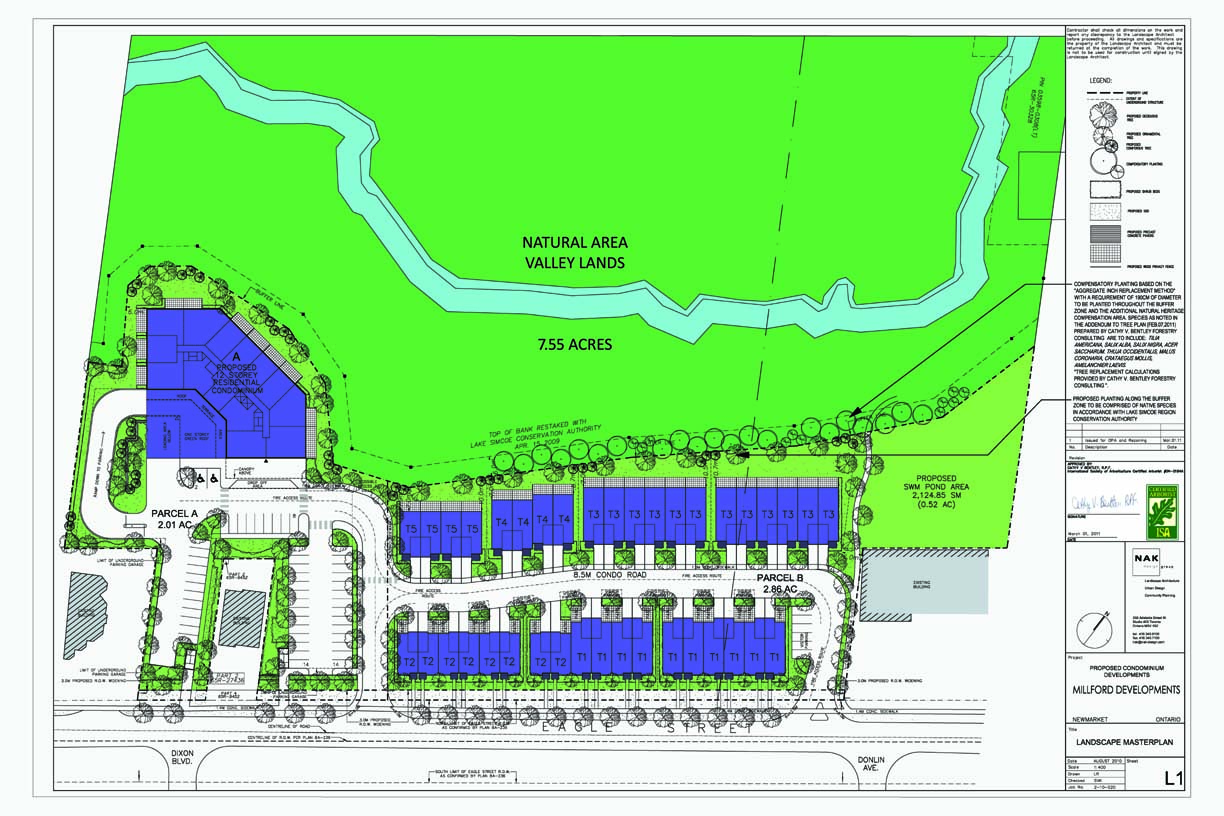 LANDSCAPE DESIGN
Proposed 
Residential Development
55 Eagle Street, Newmarket ON
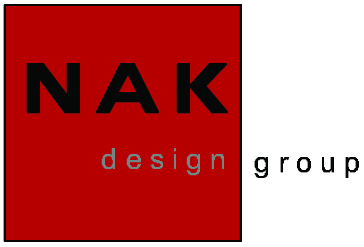 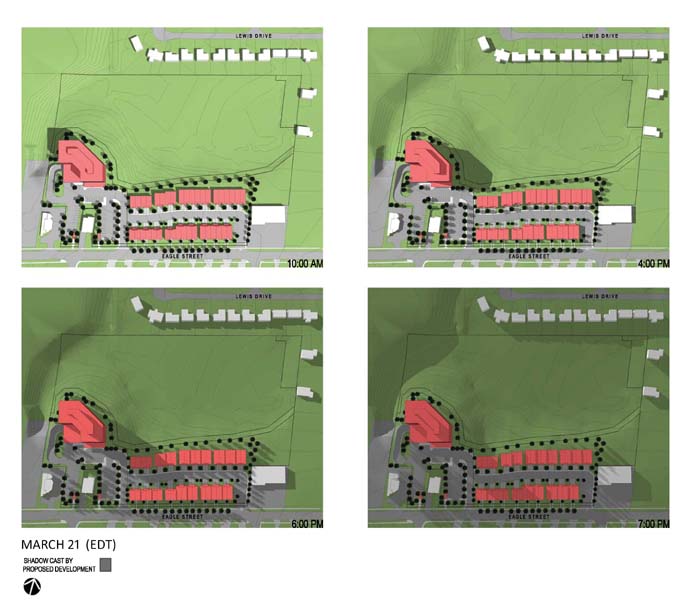 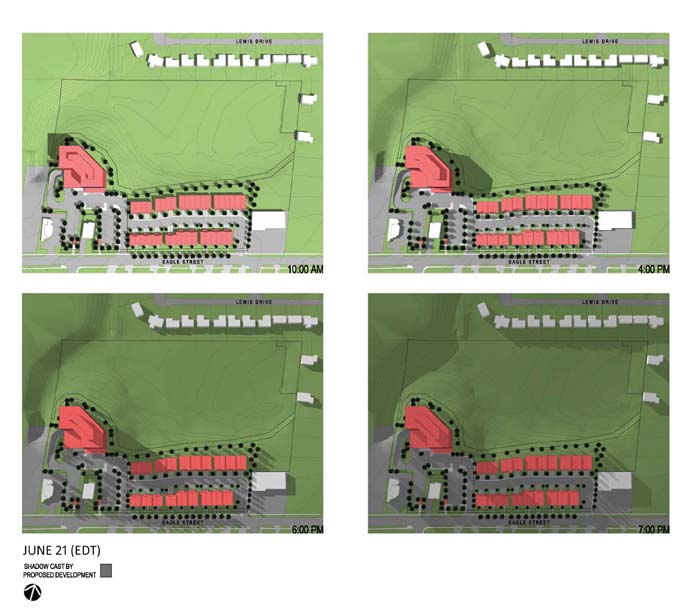 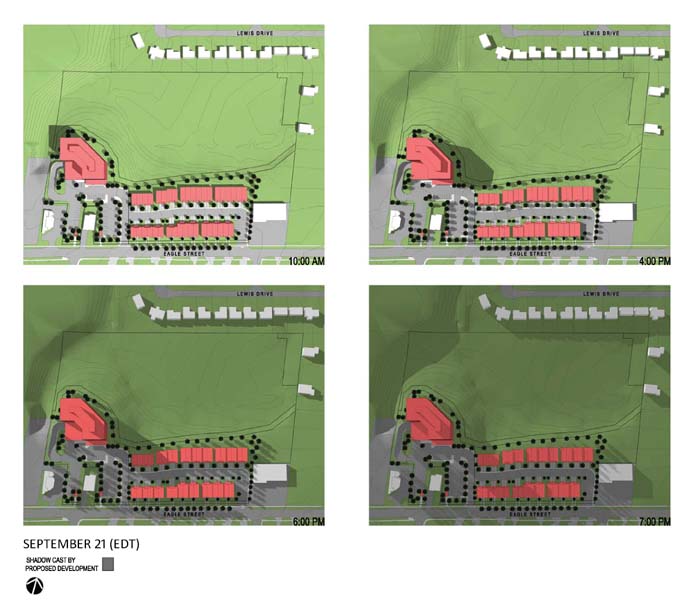 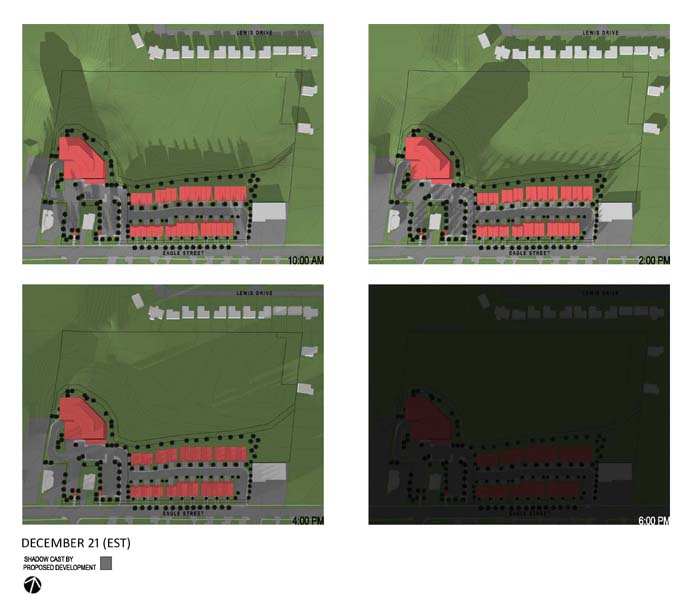 SHADOW IMPACT STUDY
Proposed 
Residential Development
55 Eagle Street, Newmarket ON
Proposed Townhouses
 Compatible built form with adjacent stable residential neighbourhood
 Streetscape with front porches and bay windows.  Locate garages on internal roadway.
 Natural Buffer to the Valley
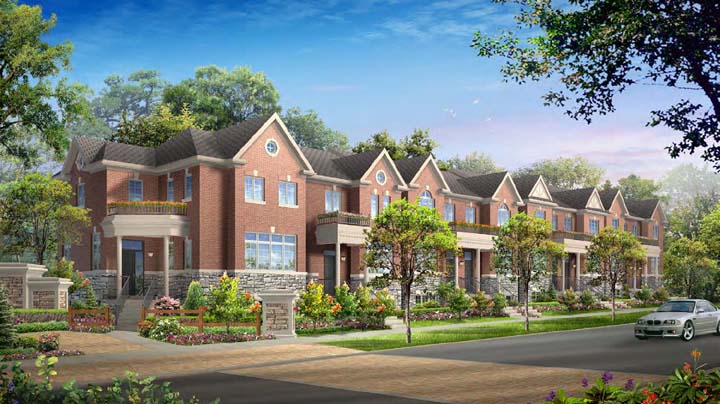 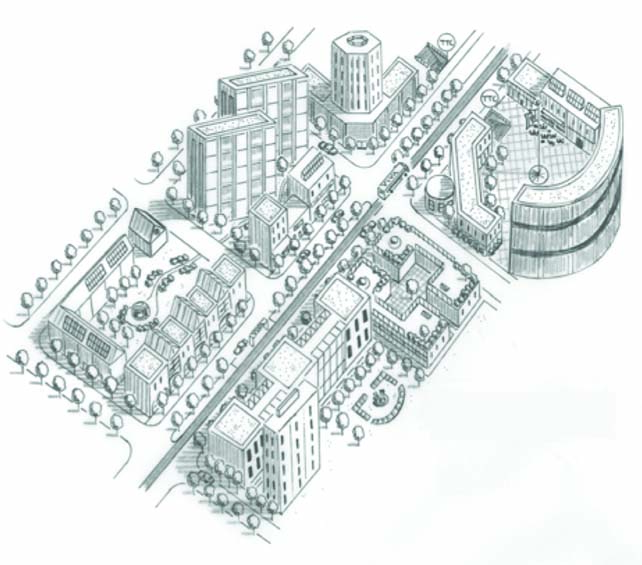 Proposed Mid-Rise Residential Building
 Compatible built form with Town and Regional planning objectives for Yonge Street Corridor
 30.0 M Separation distance with 49° angular plane to adjacent existing building at 45 Eagle Street.  
Acoustic and landscape buffer with new 
6.0 M evergreen trees.
 Natural Buffer to the Valley
BUILT FORM COMPATIBILITY
Proposed 
Residential Development
55 Eagle Street, Newmarket ON
Sustainable Design Approach
Sustainable Building Design:

 Improved Energy Performance of Buildings
 Meet new energy performance standards of the 2012 Building Code for all buildings
 25% improvement to energy performance standard of the MNECB for mid-rise building

 Integrate Sustainable Building Technologies where appropriate
 Use of Sustainable and Locally Sourced Materials where appropriate
 Use of Recycled Materials where appropriate
 Reduction in waste materials
 Integrate Water Efficiency where appropriate
 Integrate Energy Efficient Electrical Systems where appropriate
 Provide Purchaser Option to Upgrade to Higher Performance Systems

Sustainable Site Design:

 Sustainable Storm Water Management
 Ground Water Recharge
 Integrate Rainwater Harvesting where appropriate
 Sustainable Landscape Design
 Energy Efficient Site Lighting

Implementation:
 Provide Detailed Implementation Plan at Site Plan Approval and Building Permit Approval Stages
SUSTAINABLE DESIGN
Proposed 
Residential Development
55 Eagle Street, Newmarket ON
Mid-Rise Residential Building
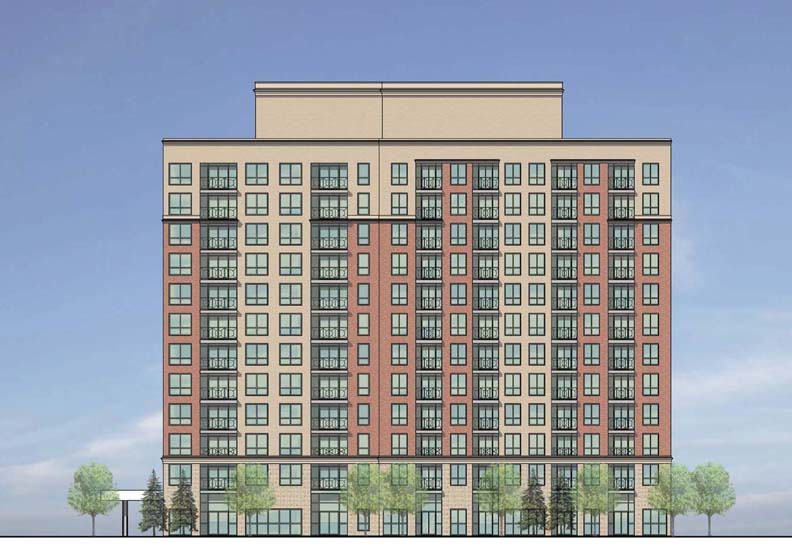 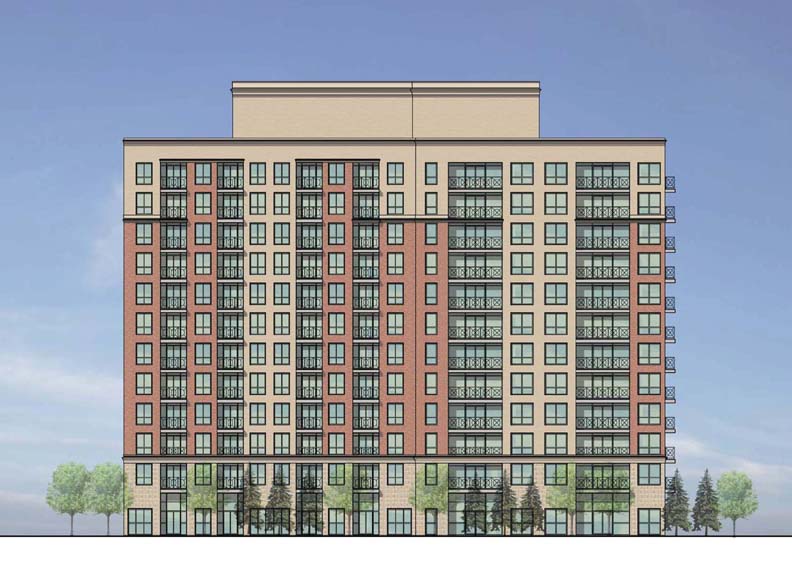 EAST ELEVATION
NORTH ELEVATION
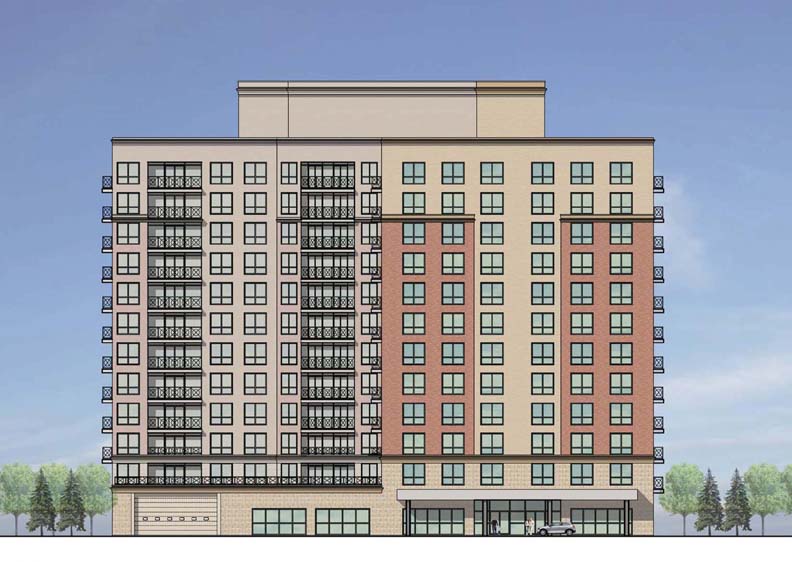 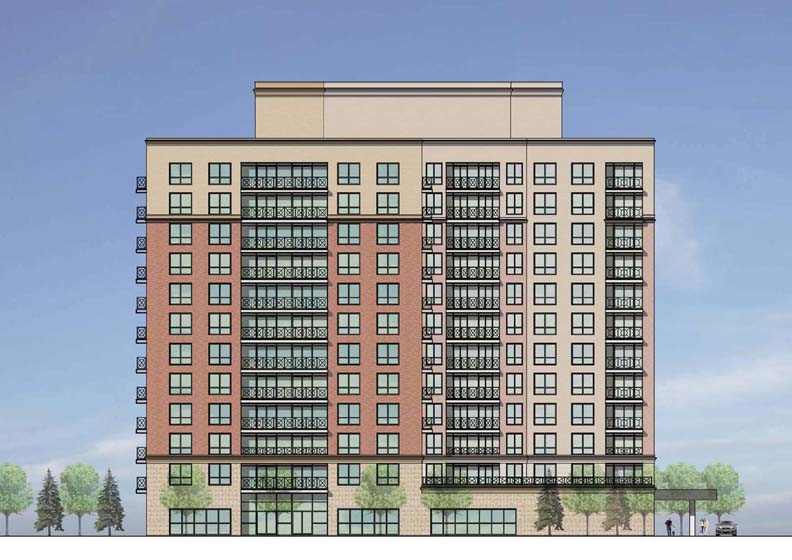 ARCHITECTURAL DESIGN
SOUTH ELEVATION
WEST ELEVATION
Proposed 
Residential Development
55 Eagle Street, Newmarket ON
Low-Rise Residential Buildings
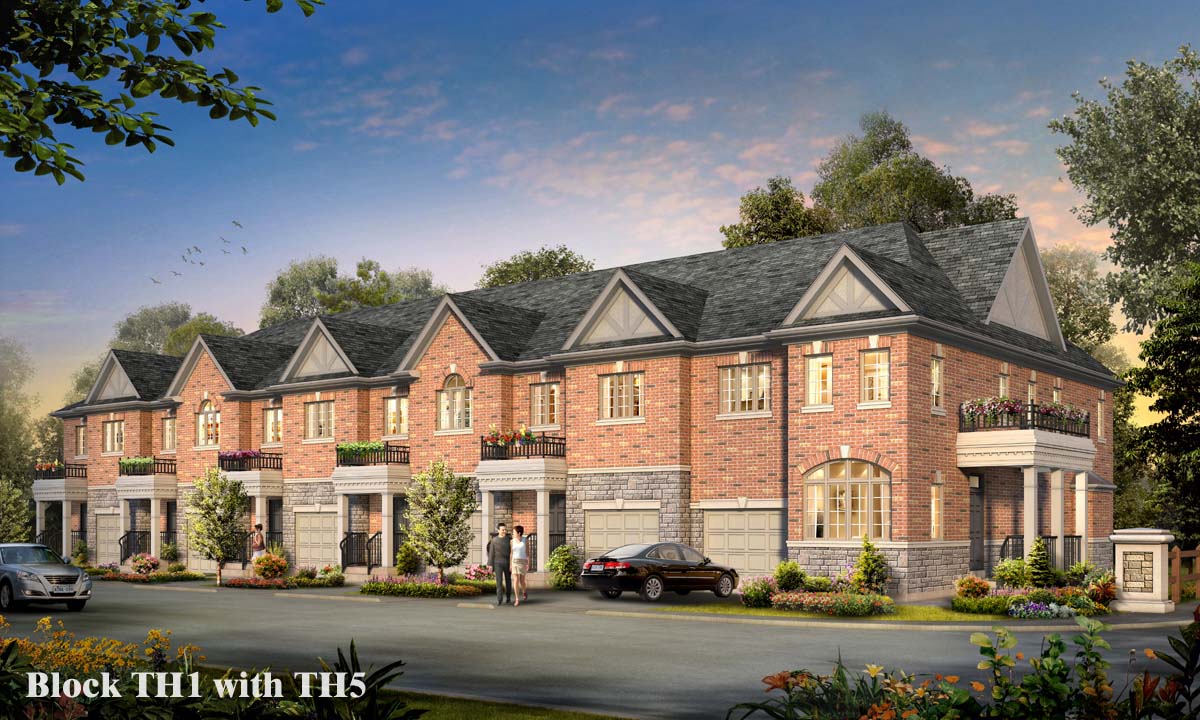 TOWNHOUSES ADJACENT TO VALLEY
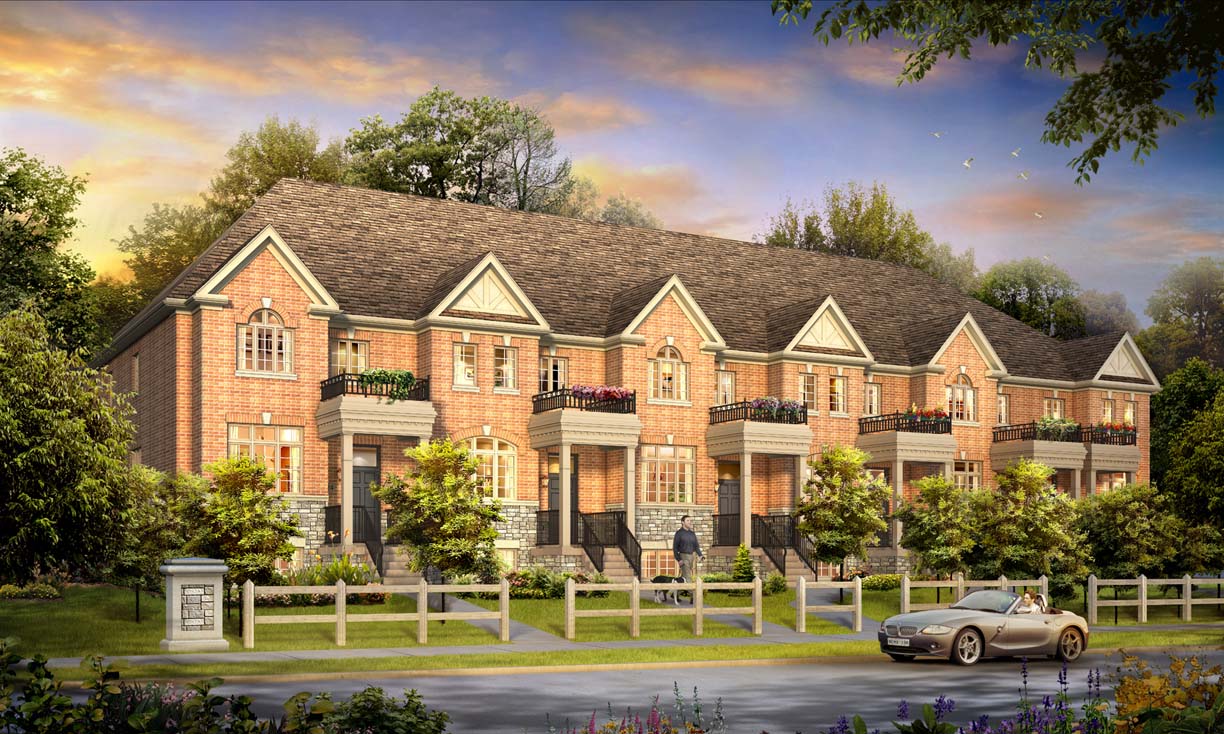 ARCHITECTURAL DESIGN
TOWNHOUSES ADJACENT TO EAGLE STREET
Proposed 
Residential Development
55 Eagle Street, Newmarket ON